RČENÍ O UČENÍ. VTIPY.Autor: Mgr. Ivana Tesařová
Materiál vznikl v rámci projektu Šance pro všechny
č.proj. CZ.1.07/1.4.00/21.2165
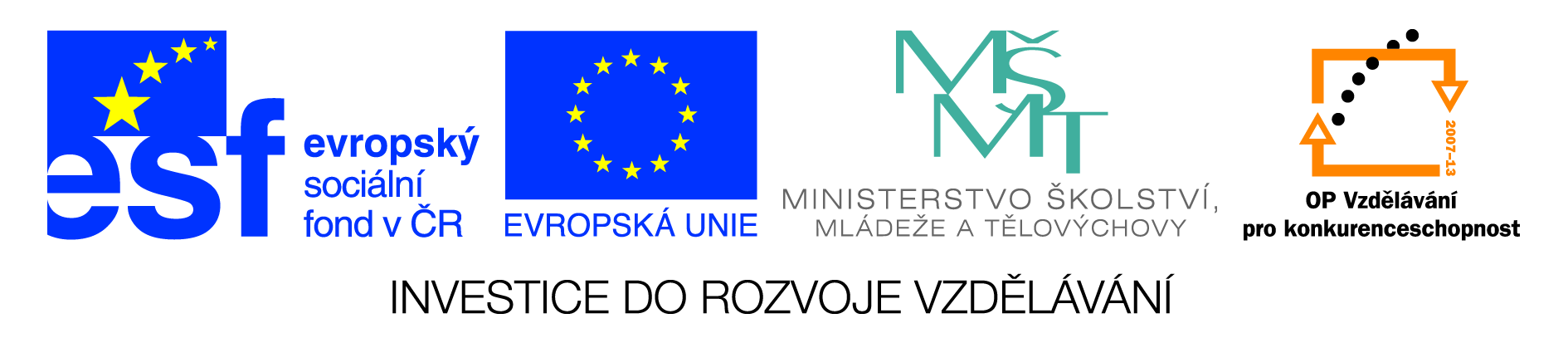 Toto cvičení využijeme na začátku školního roku jako rozcvičku a motivaci k učení. Můžeme je spojit se soutěží O nejlepší baviče třídy. 
Děti si vylosují různé vtipy ze školního prostředí připravené na lístcích. Celá řada je jich v čítankách Nová škola a ve starších učebnicích češtiny, např. JINAN /4. ročník/. K dispozici je též internet. 
Děti si vtipy doma nebo ve škole připraví  k reprodukci. 
Soutěž může začnout. Součástí hodnocení je způsob podání a hodnotící arch /BAROMETR SMÍCHU/. Spolužáci si průběžně zapisují body, např. od  1 do 5. 
Nakonec vše vyhodnotí a vyberou největší baviče třídy.
Opustil jsem školní budovu v době výuky, protože mi z okna vypadla svačina a 
já ji tam nechtěl nechat jen tak ležet.
Další možnosti práce s  vtipem :

TVŮRČÍ DOPLŇOVÁNÍ A VYMÝŠLENÍ  VLASTNÍCH VTIPŮ.

Např. : Já vím, že se v jídelně neřve. …………………………………

Úkol: Vymysli vlastní verzi doplnění . /Já vím, že se v jídelně neřve. Jen jsem chtěl projevit radost, že máme k obědu kuře. atd./
Opět můžeme využít BAROMETR SMÍCHU. Nejde však už jen o pouhou reprodukci, ale o tvůrčí činnost.